Misinformation – We are not extremely over taxed
Tax Collections per Person, FY2016
General Revenue as a Percentage of Personal Income, FY2016
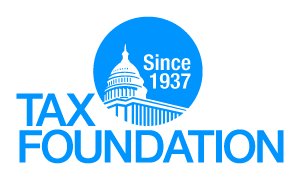 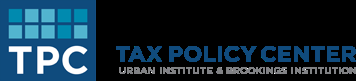 [Speaker Notes: First – Overall Burden

Dollars per person – 29

% Income – 37

Bottom Half

Not over taxed

Invest more in education and roads

Whipping Post – Property Taxes & Local Elected Officals]
In state and local tax revenue as a % of personal income, Texas ranks 37th!
Rhetoric vs. Reality
Personal Income Tax (PIT)
Sales Tax
Property Tax
Source: Tax Policy Center, Texas Comptroller of Public Accounts
[Speaker Notes: 37th 

No PIT

Higher PT and ST

2006 - Empower Texans blamed local – skyrocketing increases

Pie Chart

Broken Formula

Penalizes local taxpayers  Rising property values

2017 - $8 Billion

Cities & Counties – 16% Each

Unfunded Mandates

Let’s Look….]
A better perspective 2007-2017
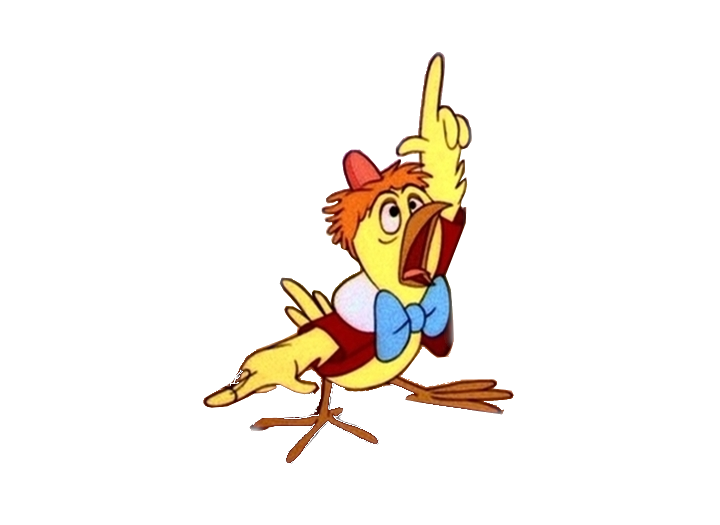 The State 
Perspective…
The Local Perspective
$ Change per 
Capita
Entity/Category
% Increase
2007 Per Capita
2017 Per Capita
$467
$333
63%
City Tax Levy
$134
$93/$28
$338
County Tax Levy
65%
$245
$1,138
70%
$792
School Tax Levy
$346
Source: Texas Comptroller of Public Accounts, U.S. Census Bureau, Author’s Calculations
[Speaker Notes: Perspective – Sky not falling

Paul Harvey

Percentages vs. Dollars

Length of Time

Population Increase

Per person

Folks – 10 Years, not skyrocketing]